Strategic Management in ActionCh 6 – Competitive Strategies
Brock Breedlove
Christina Higgins
Chris Nelson
Shelby Bentley
Emily Applebaum
Matt Lohr
Jimmie Minshew
Holt Martin
Competitive Strategies
What competitive advantage is and what it implies
Description of the different competitive strategies
How competitive strategies are implemented and evaluated
Competitive Advantage Defined
It is what sets an organization apart from the competition
Ex: Coke formula, Dell custom computers
Distinct capability
Unique resource
Understanding Competitive Environment
To understand the competitive environment, we first have to understand what competition is and then look at who our competitors are.

Competition: when organizations battle or vie for some desired object or outcome
For business organizations, that’s typically customers market share, survey ranking, or needed resources
FIN 3321 project
What competition might an organization face? We can answer this by looking at who the competitors are
Understanding Competitive Environment
Competitors
Chapter 3: competitors are part of the specific environment
3 approaches to defining an organization’s competition—industry, market share, strategic groups
Understanding Competitive Environment
3 approaches to defining an organization’s competition
Industry: identifies competitors as organizations that are making and selling the same or very similar goods or services
Ex. Supermarket industry, automobile industry
Can be described according to number of sellers and degree of differentiation, both of which affect the intensity of competition

Market: says competitors are organizations that satisfy the same customer needs.
Ex. Entertainment- video games, movie theaters, Six Flags
Intensity depends on how well customer’s needs are understood and how well different organizations are able to meet those needs
Understanding Competitive Environment
3.     Strategic Groups: based on the idea that there are groups of firms competing within an industry that have similar strategies, resources, and customers
In a single industry, may have few or several strategic groups, depending on what is important to customers (ex. Price, quality)
Good way to define who competitors are because your most relevant competitors are those in your strategic groups 
Competition intensity depends on how effectively each competitor has developed its competitive advantage and on the competitive strategies each uses
Understanding Competitive Environment
Some Home Depot Competitors 
Lowe’s Company 
Menards
CCA Global
Resources and Distinctive Capabilities in Gaining Competitive Advantage
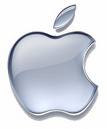 What is it that makes some organizations more successful than others? 

Why do some professional basketball teams consistently win championships or draw larges crowds?

Why do some colleges, universities, or majors experience continually increasing enrollments?
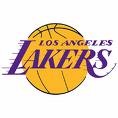 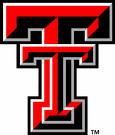 Competitive Advantage
Every organization most likely has the resources or capabilities it needs to be successful so why do some succeed over others? 
All organizations in a certain industry want to be on top and strive to be better than competition.  They do this based on the their competitive strategy. 
As an organization refines and sharpens its competitive advantage, the basis for competitive strategy is established.
Competitive Strategy & Advantage
A company that displays a successful competitive strategy is Netflix.
Competitive strategy is based on competitive advantage: 
Unique DVD rental and distribution service.
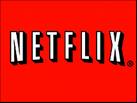 Download the Corporate Fact Sheet
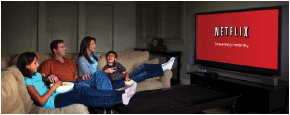 (http://www.netflix.com/?mqso=80025836)
Top Music and Video Stores Companies by Market Cap
Traditional Approaches to Defining Competitive Strategy
Miles and Snow’s Adaptive Strategies
Porter’s Generic Competitive Strategies
Miles and Snow
Based on the strategies organizations use to adapt to their uncertain competitive environments
Prospector
Defender
Analyzer
Reactor
Prospector Strategy
Continually innovates by finding and exploiting new product and market opportunities
Blue Ocean Strategy
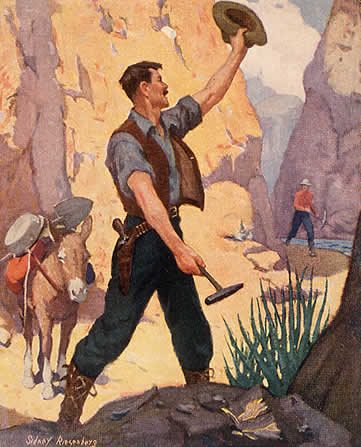 Defender Strategy
Used to protect current market share by emphasizing existing products
Red Ocean Strategy
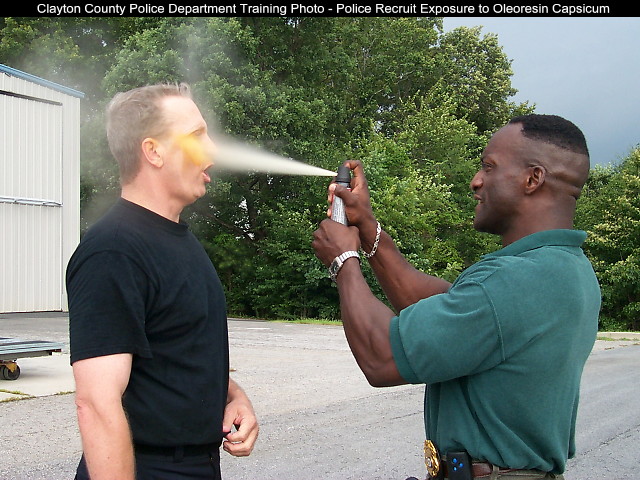 Analyzer Strategy
Watch and copy the successful ideas of prospectors
Compete by following the direction that prospectors pioneer
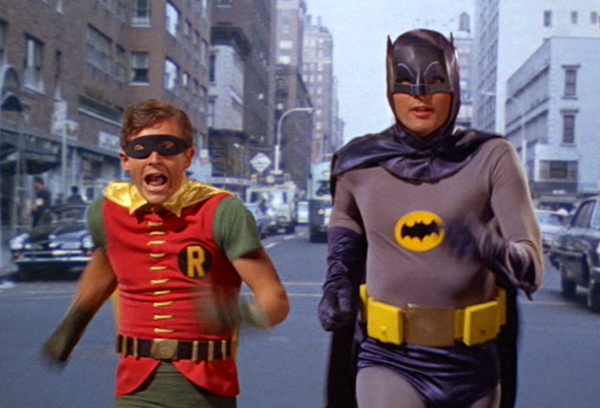 Reactor Strategy
Lack coherent strategy, simple react to changes in the environment
Lag behind competitors 
Weak competitive position
Porter’s Generic Competitive Strategies
Cost Leadership

Differentiation

Focus
Cost Leadership Strategy(Low-Cost Strategy)
Tries to achieve lowest costs in its industry

Produce products for broad customer base

With lowest costs, it can charge lower prices
Cost Leadership StrategyHow to keep costs low:
Detailed attention to efficiency at all levels                      
Little product line variations
Aim marketing at the “average” customer
Strict adherence to budgeting
Emphasize productivity
Lack lavish corporate headquarters
Disadvantages:
Competitors can develop ways to leverage costs better

Easy to lose sight of changing customer needs by solely focusing on low-costs
Home Depot as a Cost Leadership Strategist
World’s largest home improvement chain
Offer wide range of products 

2nd largest retailer in the US behind Wal-Mart

In-Store Low Price Guarantee
Match any other retailers lowest price on an item in stock, and guarantee to beat it by up to 10%
Differentiation Strategy
Compete by providing unique products
Usually higher prices

Customers view product as different
Broad differentiator

Customers willing to pay a premium 
Costs are high, but prices are too
Differentiation StrategySuccessful differentiation:
Aim all operations at understanding a specific market

Develop diverse product lines
Establish brand loyalty

Develop skilled R&D capabilities
Disadvantages:
Without uniqueness, customers won’t pay premiums
Poor economic climate causing frugality
Focus Strategy
Pursue cost or differentiation advantage through consumer limitations
Close relations with a limited market
Operate on small scale = higher costs (Disadvantage.)
Separate from broad differentiator & cost leader

Focus on a narrow customer segment
3 ways to segment consumer base:
Geographical
Customer Type
Product Line
Cost Focuser vs. Differentiation Focuser
Lowest costs in an overall industry in specific niches

Produce custom built products
Product features, innovations, and quality are all specialized into one market segment. 

“Buy High, Sell High” mentality to create culture of quality
Contemporary Views on Competitive Strategy
Contemporary Views: provide an expanded and more realistic description of the competitive strategies organizations are using. 

Two Kinds:
Integrated Low Cost-Differentiated Strategy
Mintzberg’s Generic Competitive Strategies
Integrated Low Cost-Differentiation Strategy
A strategy that involves simultaneously achieving low costs and high levels of differentiation.
Porter argued that a company could not simultaneously pursue a low cost and a differentiation strategy. He believed the result of pursuing both would lead to a company not fully developing either. 
However, research has showed it is possible to have a low cost and differentiation strategy (but it’s difficult)
Example of successful Low Cost- Differentiation Strategy: McDonalds
Succeeded in competitive market by innovating new products and keeping costs low.

$1 breakfast menu
How do companies compete successfully?
Technology

Widespread technology has made it easier for organizations to pursue product and service differentiation while still keeping costs low. 
just in time inventory systems, flexible manufacturing systems, integrated information systems
Mintzberg’s Generic Competitive Strategies:
Harry Mintzberg proposed six possible competitive strategies

Research shows his ideas has merit , but will probably never replace the popularity of Porter’s competitive strategies
Differentiation
By Price
By Marketing Image
By Product Design
By Product Quality
Undifferentiated
By Product Support
Mintzberg’s Model
Differentiated:
By Price: Argued in opposition to Porter that having the lowest costs didn’t provide a competitive advantage in itself, but the advantage came from the fact that it allowed the organization to charge below-average prices.
By Marketing Image: organization attempts to create image in customers’ minds
Differentiated:
By Product Design: organizations use desirable product features and design configurations
By Product Quality: organizations deliver higher reliability and performance at a comparable price
By Product Support: emphasized customer support services provided by the organization
Undifferentiated
Organization has no basis for differentiation or follows a copycat strategy
How Competitive Strategy is Implemented and Evaluated
The competitive strategy can be seen by what’s actually being done or implemented.

Strategy Implementation is crucial.
If the strategy is not implemented, it is nothing more than an idea.
Once a strategy is implemented, it must be assessed and modified as need.
Implementing Competitive Strategy
Having effective resources, capabilities, and core competencies in place.
These include employees, facilities and equipment, work activities and work systems
Having these effectively in place is the key successful implementation

An organization’s functional strategies play a significant role in implementing competitive strategy.
The Role of Functional Strategies
Create and exploit a sustainable competitive advantage.
Use resources and develop capabilities that may become distinctive.

Functional Strategy plays a dual role
First, choose a competitive strategy based on a company’s resources and capabilities currently available
Second, the resources, capabilities, and competencies are how the strategy is implemented
Overall, the functional strategies being used should support whatever competitive advantage, and competitive strategy is being pursued.
Competitive Actions
Using certain tactics to acquire or keep whatever object or outcome they are after
Offensive Moves - An organizations attempt to exploit and strengthen its competitive position through attacks on a competitor’s position
Defensive Movies - An organizations attempt to protect its competitive advantage and turf
Evaluating & Changing Competitive Strategy
Monitoring & Evaluating
Results?
What Happened and Why?
Changing vs. Modifying
Take-Aways
Competitive Strategy, Advantage, & Environment
Different Strategies
Implementing Strategies
Evaluation of Strategy